Obojživelníci
BEZOCASÍ
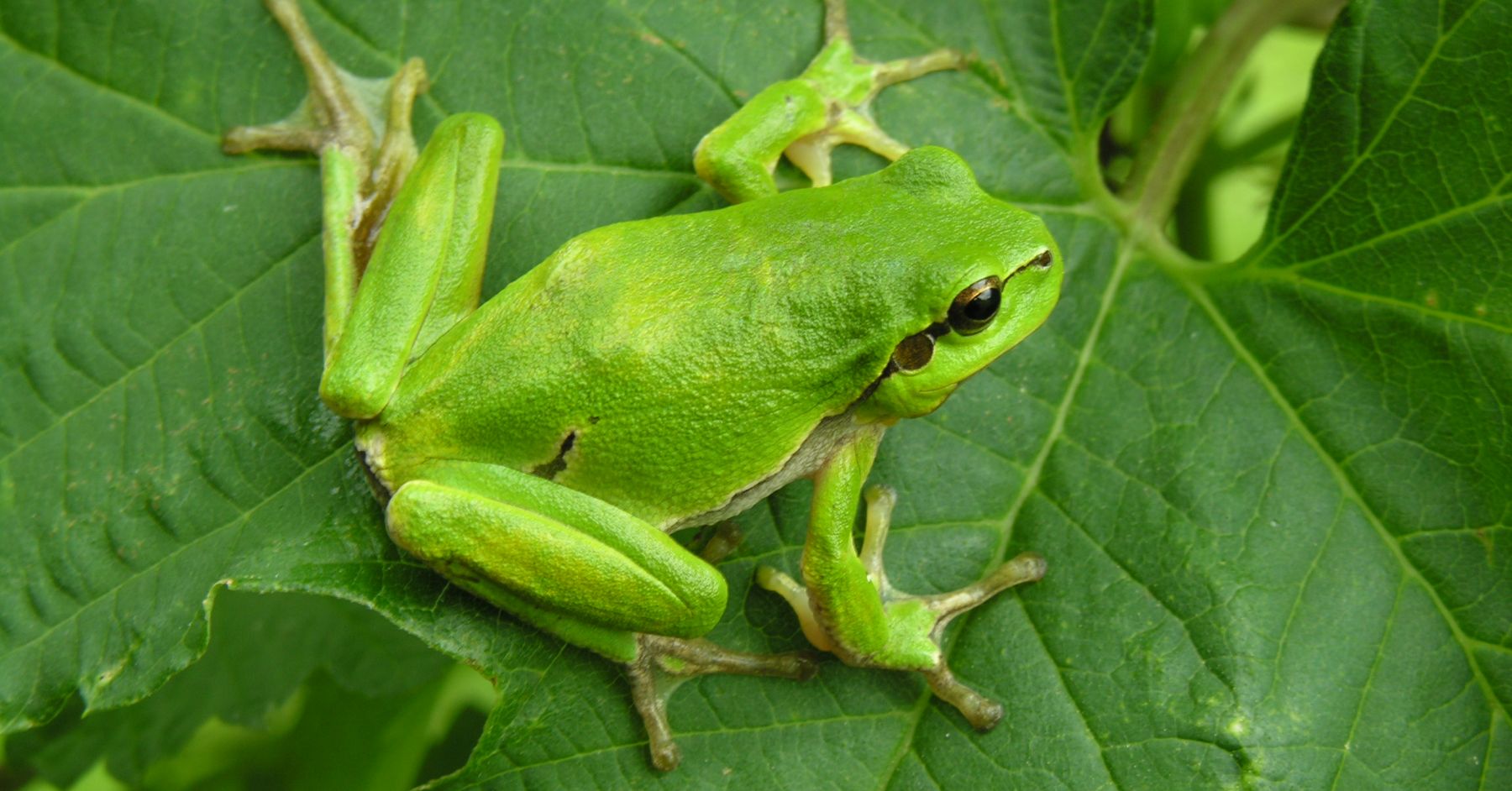 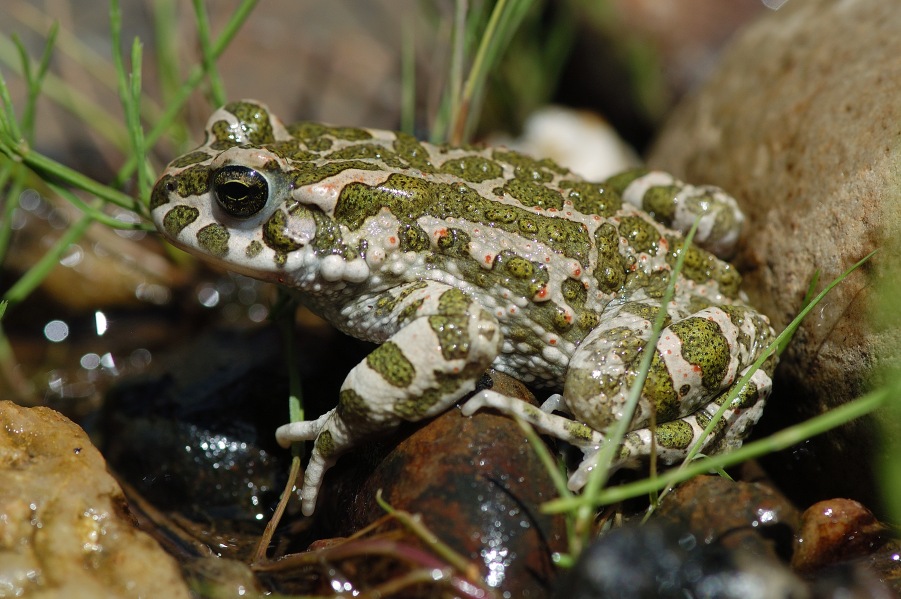 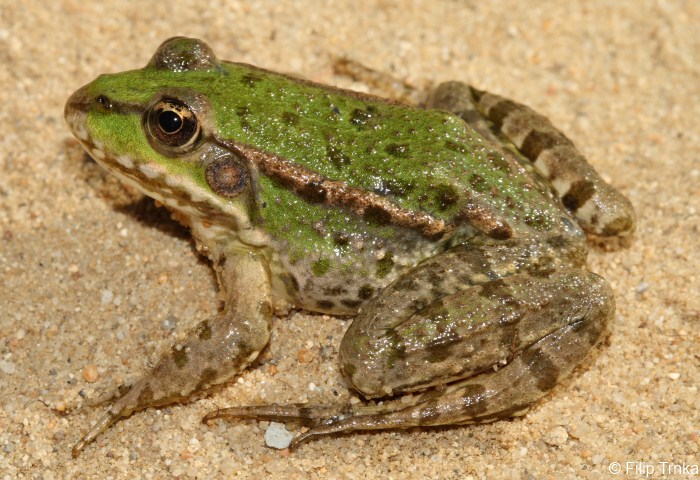 Stavba těla žáby
Zkrácené tělo o krk a ocas
Zadní končetiny jsou delší a mohutnější než přední
Zadní končetiny mají 5 prstů s plovacími blánami
Přední končetiny 4 prsty.
Rezonanční měchýřky
Blanité bubínky, které zesilují vydávané zvuky
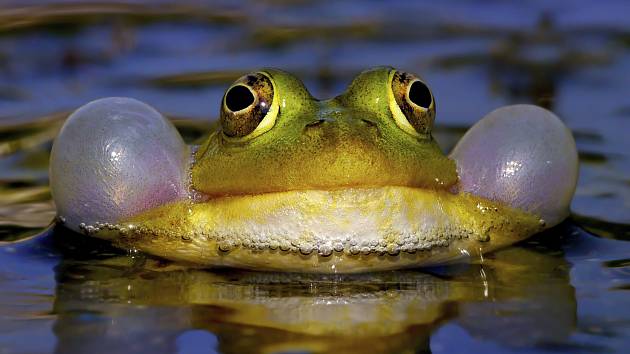 Vnitřní stavba těla žáby
Dospělé žáby dýchají pomocí plic
Složitější srdce 2P + 1 K
Mají KLOAKU – společný vývod pro rozmnožovací, vylučovací i trávicí soustavu
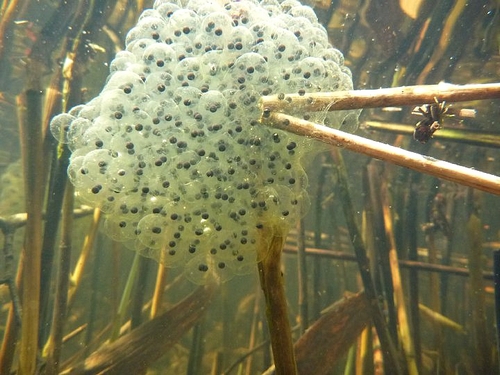 Vývoj žáby
Rozmnožování pomocí vajíček v rosolovitém obalu
Z vajíček se vylíhnou PULCI
Postupně jim narostou končetiny – nejdříve zadní, potom přední, naposledy odpadne ocásek
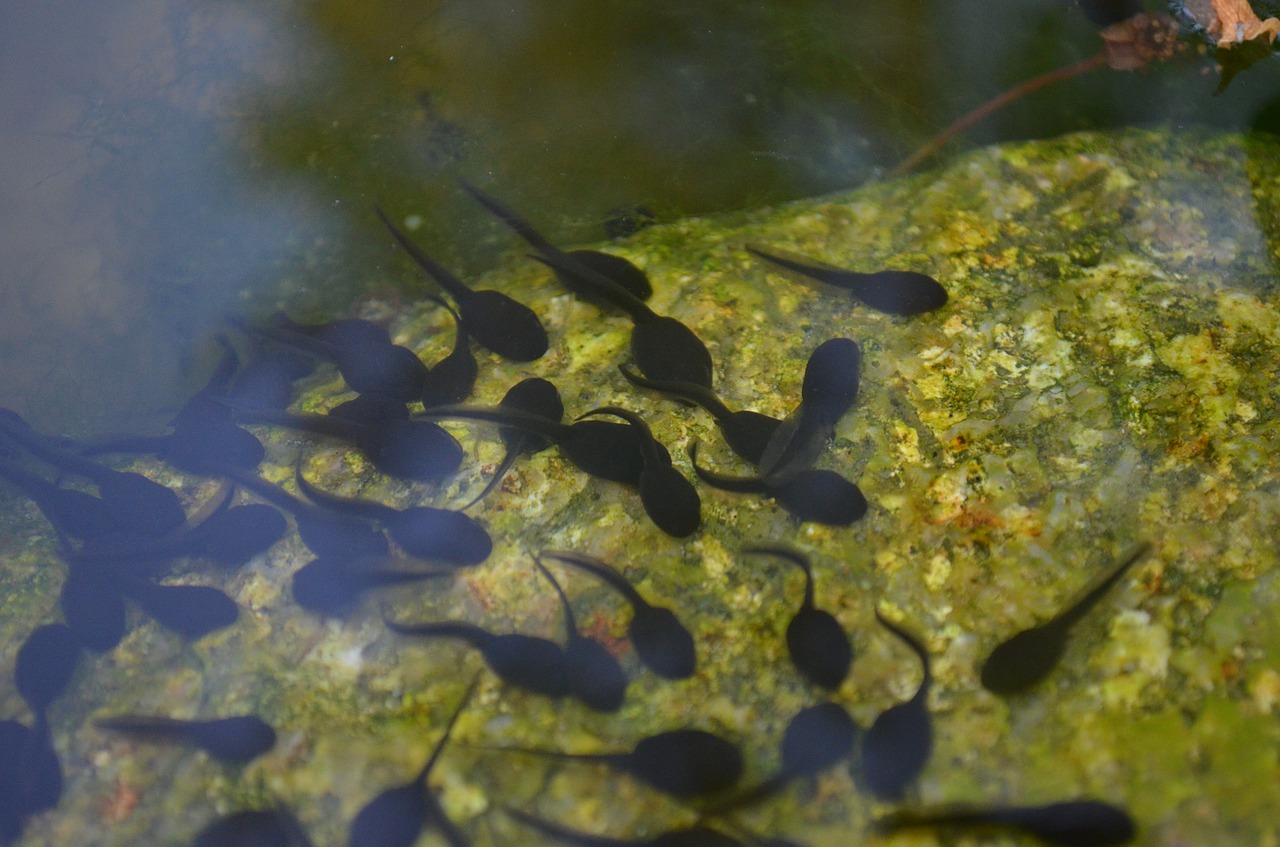 Skokan hnědý
Skokan zelený
Rosnička zelená
Kuňka žlutobřichá
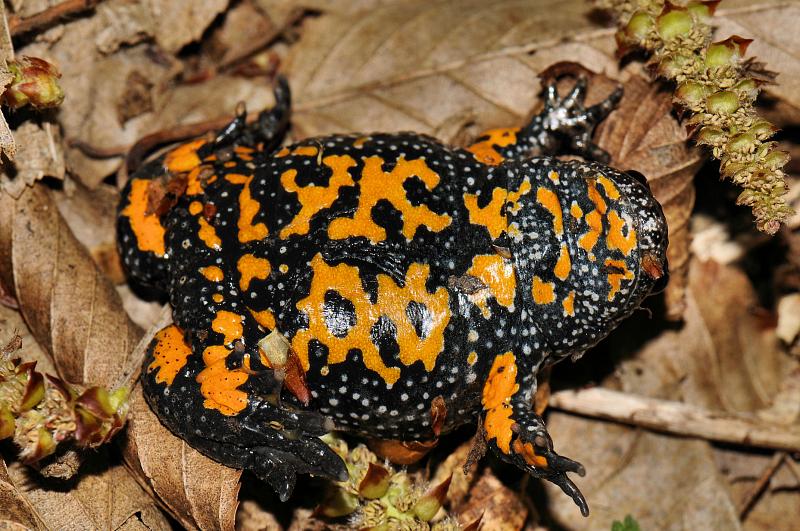 Kuňka obecná
Ropucha obecná
Ropucha zelená
PralesničkA